Parity Quality Beam (PQB)Working Group Report
OPS StayTreat

Riad Suleiman
Friday July 17, 2015
UpcomingParity Violation Experiments
PREx-II is tentatively scheduled for Hall A in 2017
C-REx is tentatively scheduled for Hall A in 2017
MOLLER is planned for Hall A in 2022
2
Issues from QWeak
Beam Halo: there was beam halo that could develop a large helicity-correlated charge asymmetry

Beam halo charge asymmetry was found to depend on:
Beam loss at Injector Apertures
Laser phase
Machine tuning
What can we do to help?

BCM Resolution is not suitable for MOLLER:
QWeak achieved 65 ppm but MOLLER requires 10 ppm
BCM digital receiver bench studies found that local oscillator phase and amplitude noise is a likely cause of 65 ppm noise floor
Try new digital receivers
Improve phase/amplitude noise of local oscillator
3
Hall A 2015/2016 Beamline Plan for PQB
Install QWeak halo monitor in Hall A beamline

Equip two BCMs with new-style digital receivers

Install QQQ cavity triplet in Hall A beamline

Reinstate Hall A beam modulation system (air-core coils and associated control/drive electronics)  

Beam modulation and accelerator Fast Feedback: is there a need to pause FFB when modulation is ON? does FFB implement a digital notch filter to attenuate modulation frequency (QWeak: 125 Hz for 20 s every 320 s) while passing all other frequencies?
Need software support
To be ready for beam studies this Fall
4
Synchrotron Radiation @ 11 GeV
Total synchrotron radiation (SR)
 power (integrated over solid angle):









Energy loss per electron per Arc:
         Eloss [MeV] = 0.04423 E4 [GeV] / ρ[m]
Energy gain per 
Linac is 1090 MeV
5
Simple GEANT4 Model:
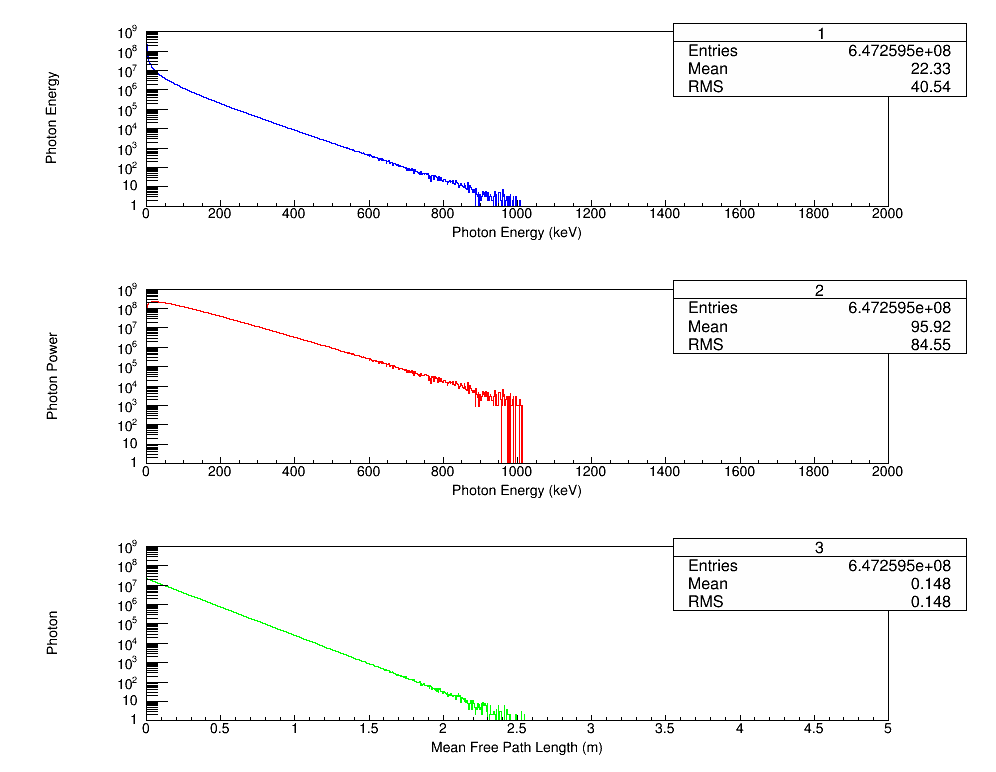 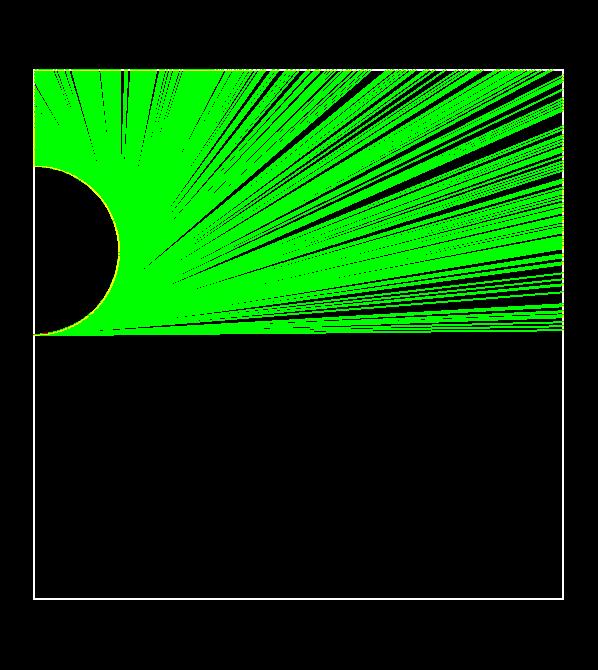 6
Transverse Geometric Emittance and Energy Spread:
Provided by Yves
Damping
Synchrotron
Radiation
Values are calculated at start of each Arc
7
Both cancel with helicity reversal
8
[Speaker Notes: References:

 1. A Spin-Light Polarimeter for Multi-GeV Longitudinally Polarized Electron Beams. 
P. Mohanmurthy and D. Dutta, IEEE TRANSACTIONS ON NUCLEAR SCIENCE 61, 528 (2014).
http://dx.doi.org/10.1109/TNS.2013.2291114

 2. An observation of the spin dependence of synchrotron radiation intensity.  
S. A. Belomesthnykh et al., Nucl. Instrum. Methods, 227, 173 (1984). 
http://dx.doi.org/10.1016/0168-9002(84)90119-0

 3. https://wiki.jlab.org/ciswiki/index.php/PQB_Meeting_April_30,_2015]
Beam Studies:

Measure helicity-correlated beam properties in Hall A:
Energy difference at 1C12 in middle of Hall A Arc
Position and angle differences
Charge asymmetry 

Measure beam halo

Measure at 1 GeV and confirm QWeak results
Measure at 11 GeV to study SR effects
9
Tasks Summary
10
Laser Table Tasks
11
Injector Tasks
12
Accelerator Tasks
13
Hall A Tasks
14